Министерство образования науки Самарской областиГосударственное автономное образовательное учреждение дополнительного профессионального образования (повышение квалификации) специалистовСамарский областной институт повышения квалификации и переподготовки работников образования
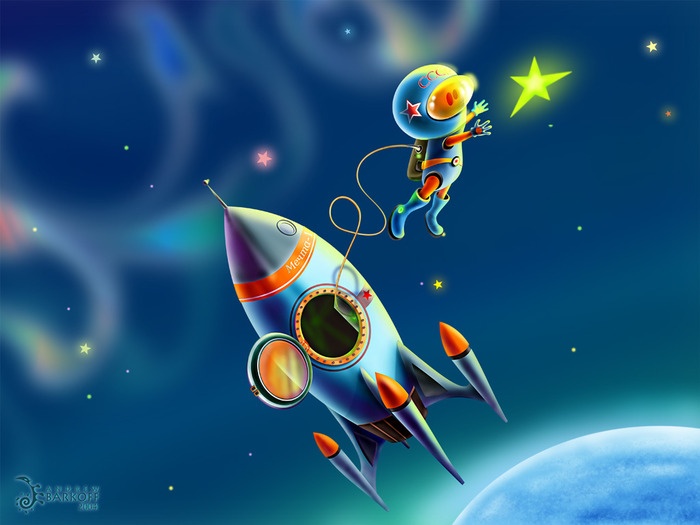 Итоговая работа на тему:                            
    «Разработка плана детского проекта. 
«Неизведанный космос» в подготовительной группе»

по курсу повышения квалификации по ИОЧ
«Организация проектной деятельности в ДОУ».
время обучения: 16.03-20.03.2015г.
Подготовила:
Воспитатель МБДОУ № 180 г.о.Самара
Шеремет Татьяна Викторовна
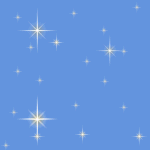 Название проекта: «Неизведанный космос»

 Участники проекта: воспитатель, воспитанники группы,              родители воспитанников.
 Вид, тип проекта: творческий, краткосрочный
Место проведения: в группе
Сроки проведения: март – апрель
Количество участников проекта: 20 детей, 15 родителей, 2 воспитателя
Возраст детей: 6-7 лет
Результаты (продукт проекта): изготовление объемного макета «Звездное небо»
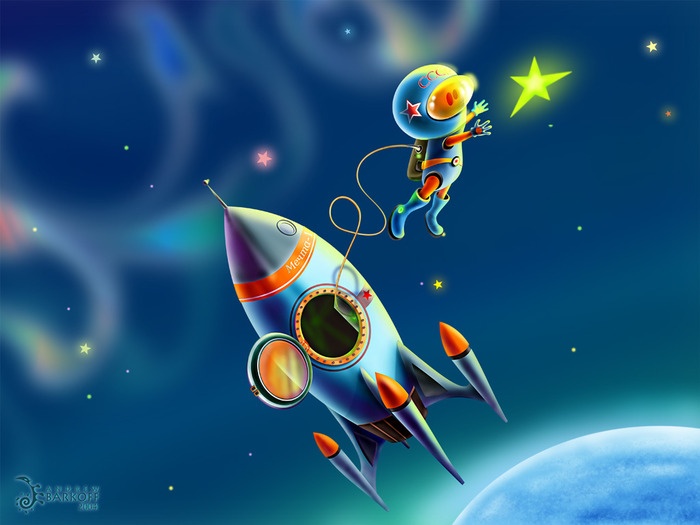 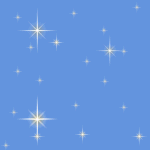 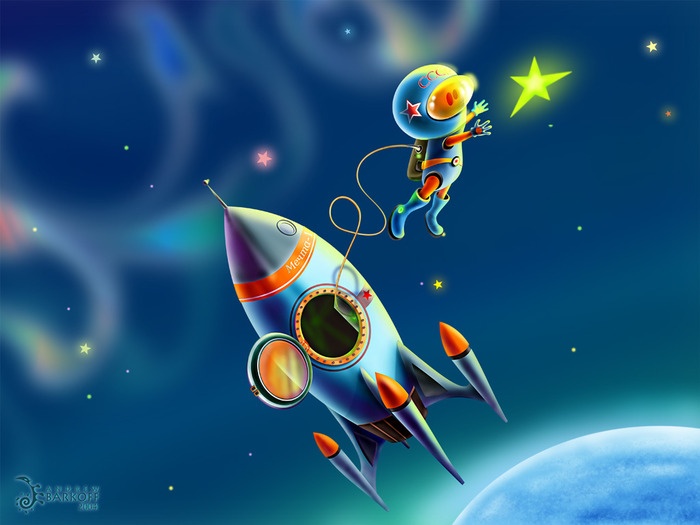 Цель:
 Дать детям более глубокое представления о космосе, солнечной системе, названии планет, о звездном небе. Уточнить, расширить словарь: планета, звезда, космическое пространство.
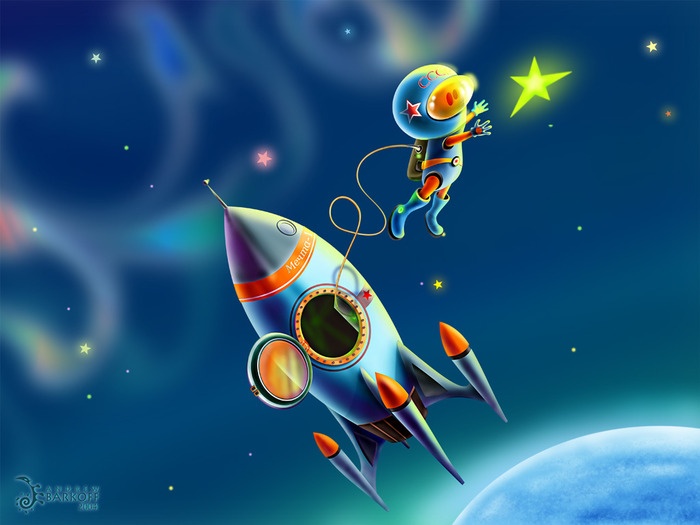 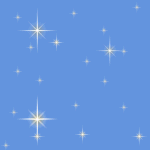 Проблема: Недостаток знаний детей о Космосе.

 Задачи: 
Сформировать представления о Вселенной, Солнечной системе и ее планетах
продолжать развивать познавательные и интеллектуальные способности детей, их творческого потенциала;
воспитывать чувства гордости за достижения отечественных ученых и космонавтов;
воспитывать бережного отношения к тому, что есть на нашей планете;
воспитывать коммуникативных навыков, дружеские взаимоотношения.
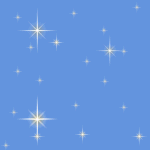 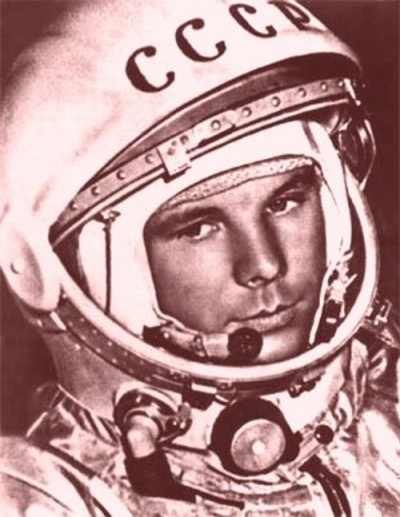 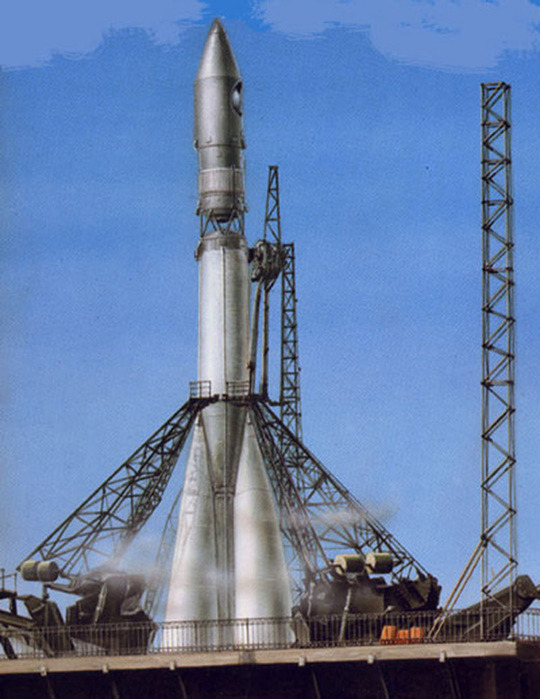 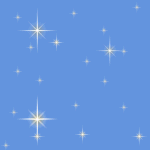 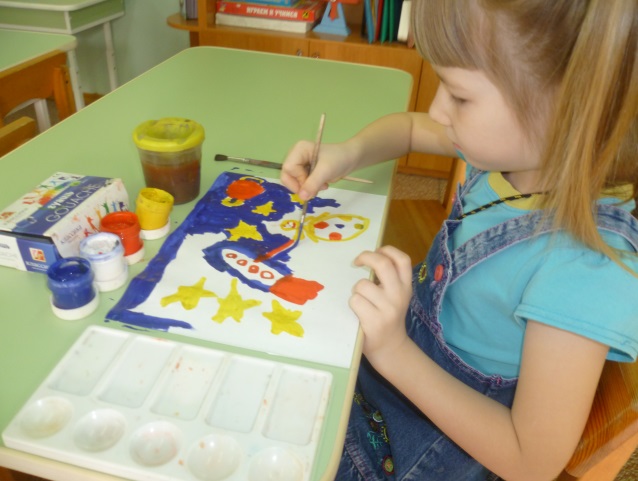 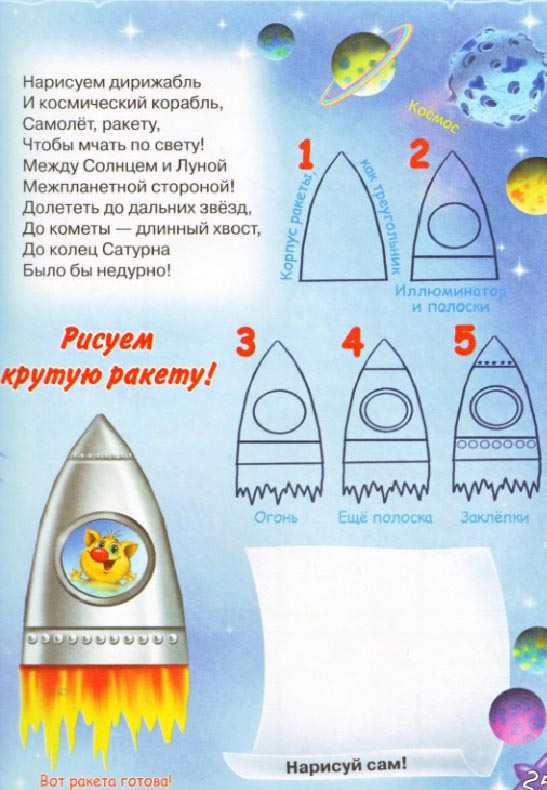 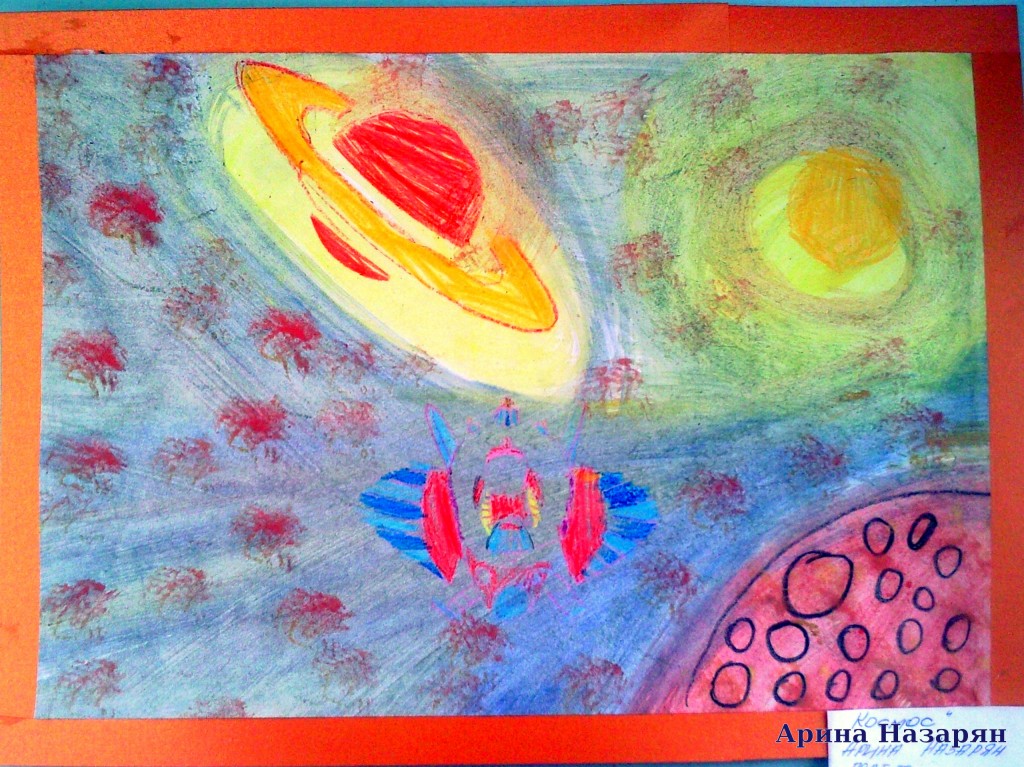 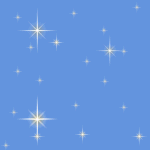 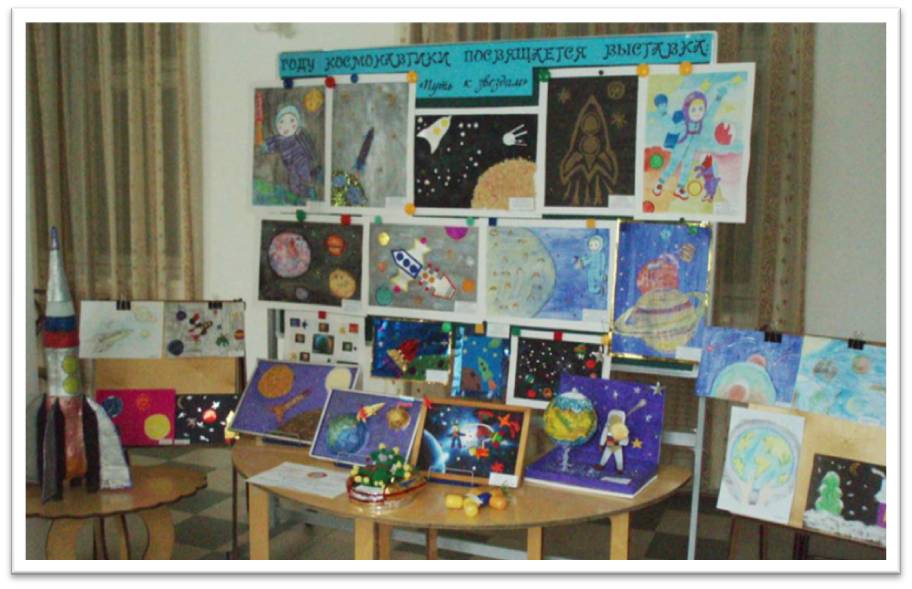 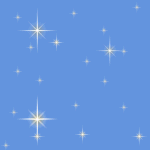 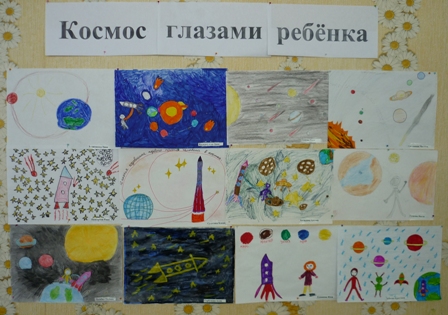 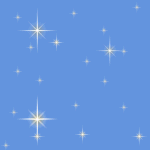 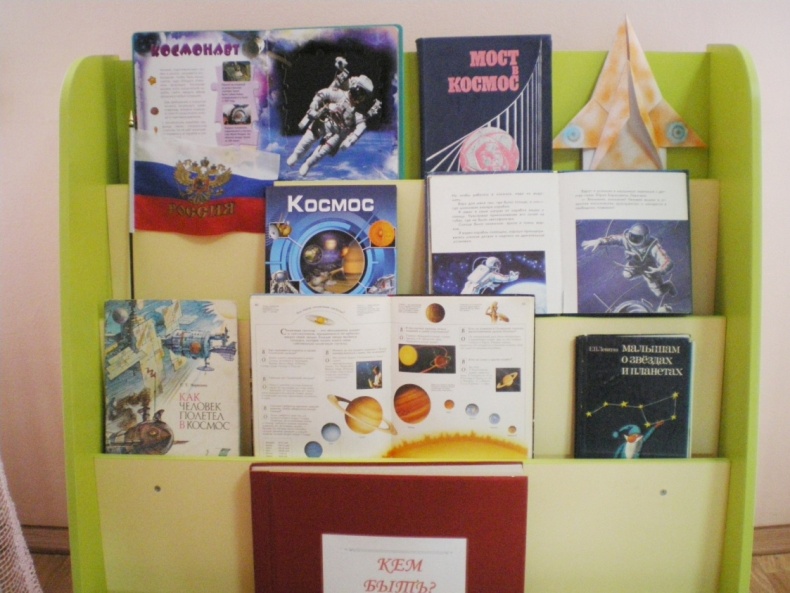 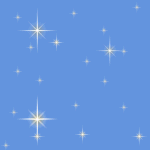 «Спасибо за внимание»
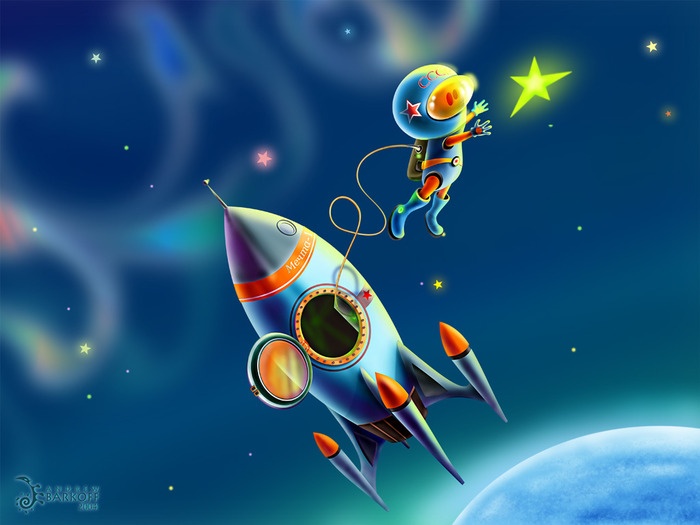